D
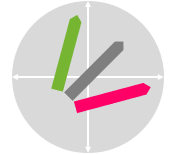 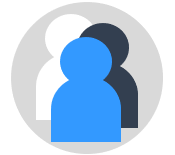 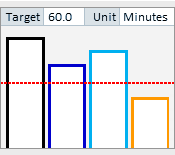 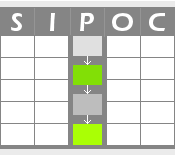 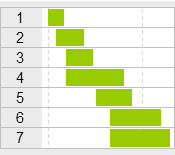 DMAIC Process Guide
M
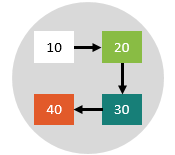 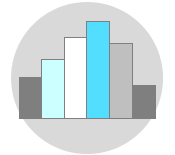 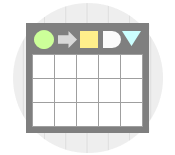 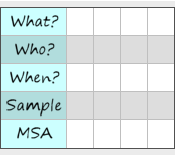 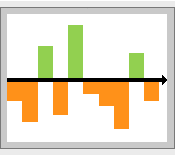 A
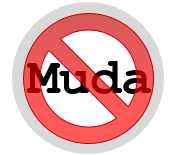 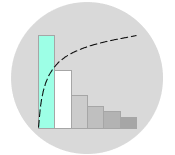 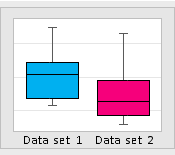 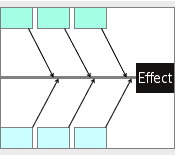 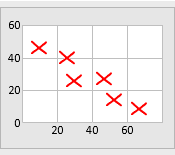 I
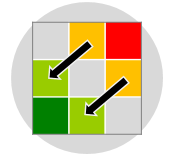 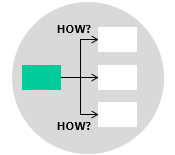 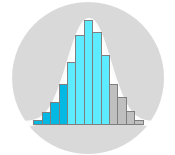 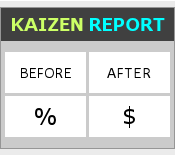 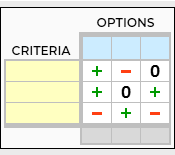 C
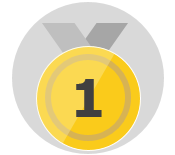 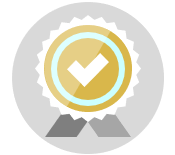 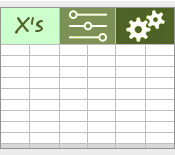 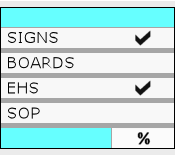 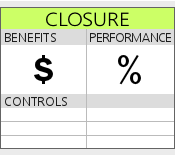 [Speaker Notes: © Copyright Citoolkit.com – The Continuous Improvement Toolkit 
- These slides are for personal and business use only.
- They can be customized and modified to fit your requirements. We are not liable, however, for any misuse.
- Redistribution, reselling, lease, license, sub-license or offering these slides to a third party are not allowed.
- This also includes uploading them to another website and offering them without reference or maintaining CIToolkit information.
- Some images are taken from pixabay.com, which are commercial free.
- More information can be found at: https://citoolkit.com/terms-and-conditions/
- For any help, more information, or if the file has not been downloaded correctly, please email us at: info@citoolkit.com.]
Identify high level process map
1
2
3
4
5
Define problem and goal statements
Define customer needs
Develop project charter
Develop project plan
Evaluate measurement system, stability & capability
Establish a data system
Identify key process input variables
5
4
3
2
1
Collect data on the problem and factors
Create AS-IS process map
Review the results of graphical & basic analysis
Verify root causes using statistic
1
2
3
4
5
Identify all potential root causes
Narrow down potential root causes
Create a prediction model
Evaluate, select and optimize best solutions
Generate solutions to eliminate root causes & NVAs
5
4
3
2
1
Confirm improvement against baseline
Pilot and implement the plan
Develop Implementation plan
Prepare an audit process and set-up a control dashboard
Prepare a control plan and select control methods
Transfer ownership to process owner
1
2
3
4
5
Capture and share realized benefits
Standardize the solutions by updating the SOPs
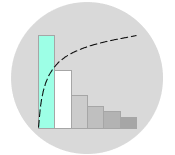 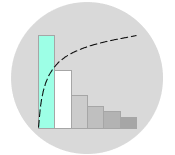 VOC
CTQ
Y=f(x)Cascade
COPQ
PERT
Quick Wins
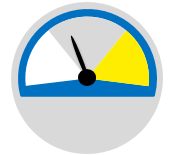 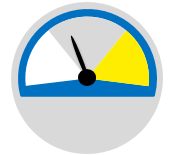 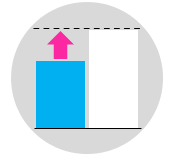 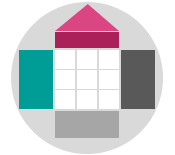 Force Field Analysis
Pareto Analysis
Prioritization
Kano Analysis
KPIs
SIPOC analysis
VSM
Stakeholder Analysis
Project Charter
Gantt Chart
Risk Analysis
Process Mapping
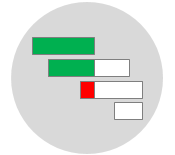 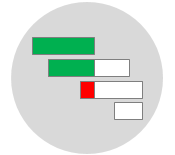 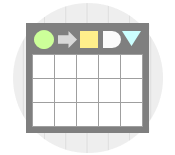 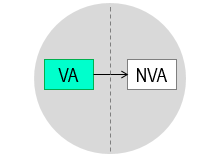 SPC
MSA
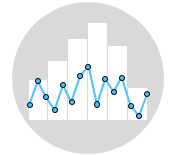 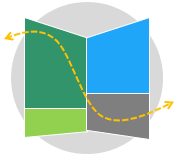 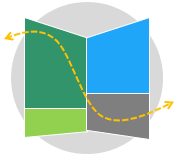 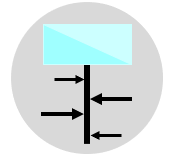 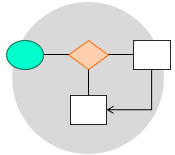 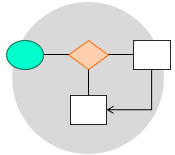 Data
Collection
Plan
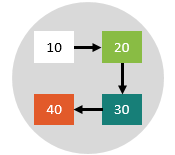 Measles Chart
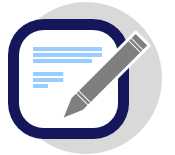 ControlPlan
MistakeProofing
Hypothesis
Testing
Capability
Study
Capability
Study
Lessons Learned
Process
Audit
Operational Definition
Brainstor-ming
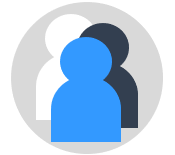 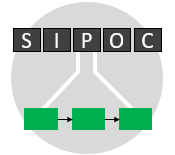 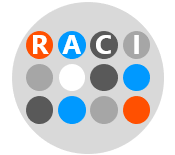 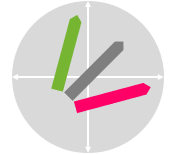 Regression
Sampling
Correlation
SCAMPER
Storyboard
Spaghetti
Diagram
Normality Study
Interview
Questionnaire
Check Sheet
Observation
Process Chart
Opportunity Flowchart
Time Value Map
Sequence Chart
VSM
Flowchart
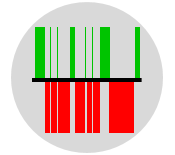 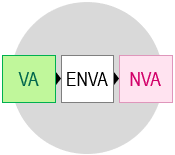 Histogram
Box Plot
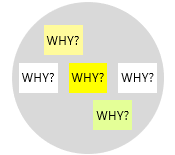 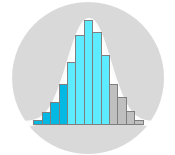 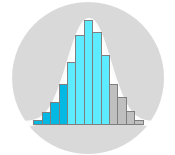 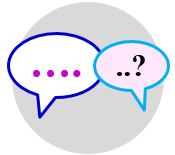 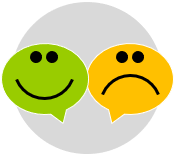 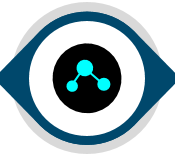 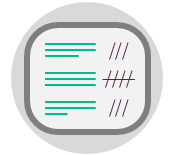 Run
Chart
ANOVA
C&E
Matrix
FMEA
5W1H
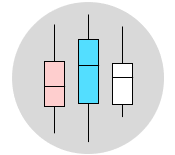 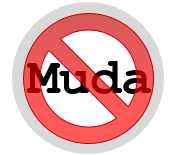 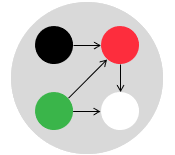 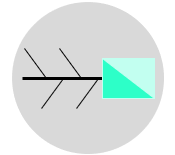 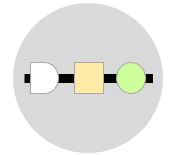 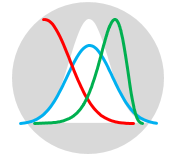 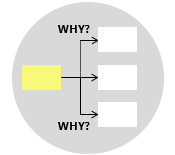 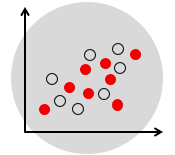 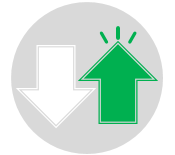 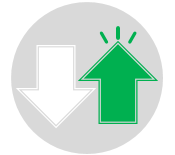 Probability Distribution
Waste Analysis
Value Analysis
5 Whys
Why-Why Diagram
Fishbone Diagram
Pareto Analysis
Interrelationship Map
Scatter Diagram
DOE
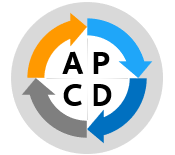 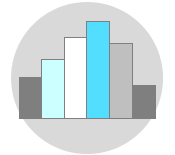 SPC
MSA
Quick Wins
Kaizen Events
Pilot Study
Brainstor-ming
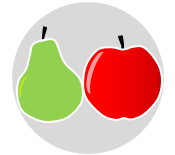 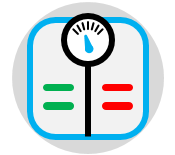 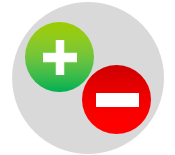 Normality Study
Graphical Methods
Flowchart
PDCA
Risk Analysis
RACI Matrix
Gantt Chart
Paired Comparison
Pugh Matrix
Balanced Sheet
Prioritization Matrix
How-How Diagram
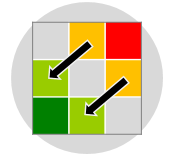 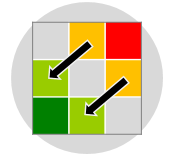 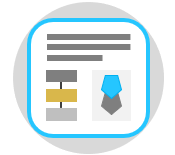 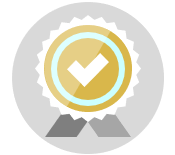 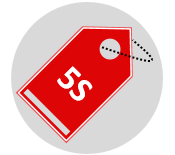 TPM
Skills Matrix
SPC
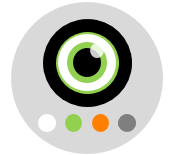 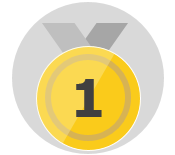 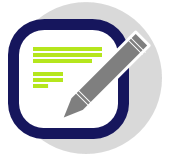 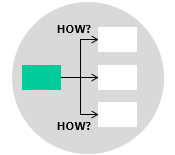 TrainingPlanDeployment
5S
Standard Work
SOP
Visual Management
Best Practice Sharing
KPIs
Project Closure
VOC
Kano Analysis
CTQ
Y=f(x)Cascade
COPQ
PERT
Risk Analysis
Quick Wins
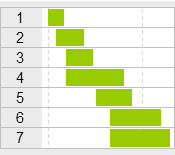 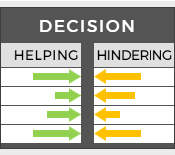 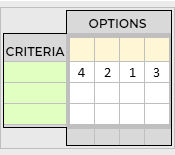 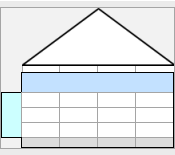 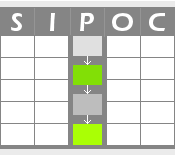 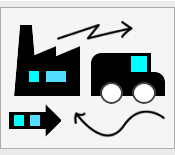 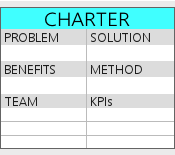 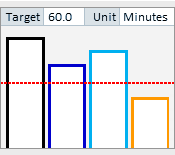 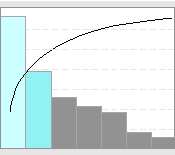 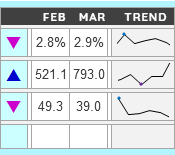 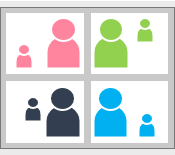 Benchmarking
Force Field Analysis
Pareto Analysis
Prioritization
QFD
KPIs
SIPOC analysis
VSM
Stakeholder Analysis
Project Charter
Gantt Chart
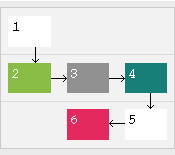 Process Mapping
Capability
Study
Normality Study
SPC
MSA
Interview
Check Sheet
Operational Definition
Opportunity Flowchart
Process Sequence
Chart
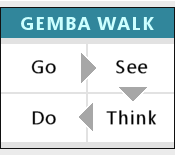 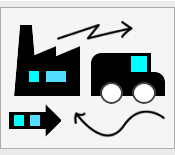 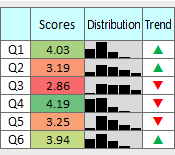 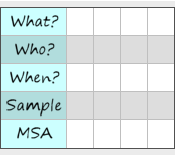 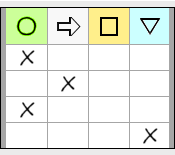 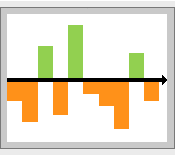 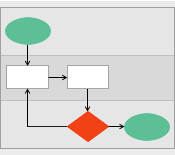 Measles Chart
Spaghetti
Diagram
Sampling
Questionnaire
Observation
Data Collection Plan
Process Chart
Time Value Map
VSM
Flowchart
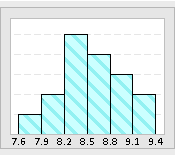 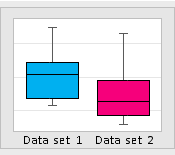 Histogram
Box Plot
Probability Distribution
Run
Chart
Waste Analysis
Value Analysis
Relationship Mapping
Hypothesis
Testing
ANOVA
Why-Why Diagram
5W1H
Correlation
Regression
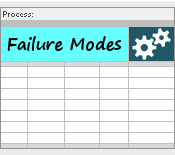 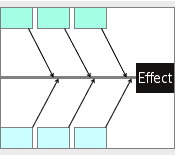 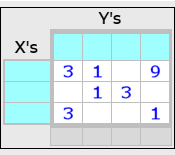 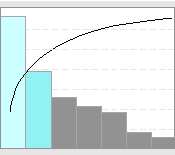 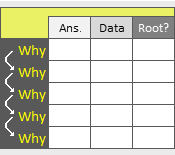 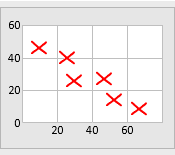 Brainstor-ming
5 Whys
Fishbone Diagram
C&E Matrix
Pareto Analysis
FMEA
Scatter Diagram
DOE
Normality Study
SPC
MSA
Graphical Methods
Pilot Study
Risk Analysis
Paired Comparison
Decision Balanced Sheet
How-How Diagram
SCAMPER
Brainstor-ming
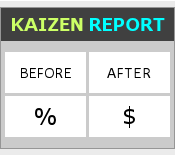 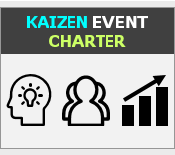 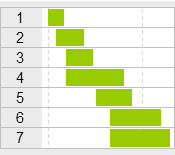 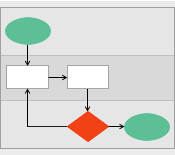 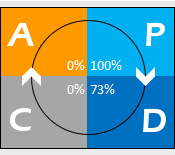 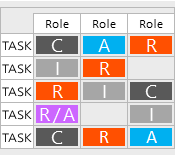 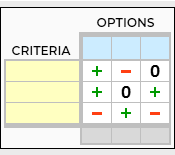 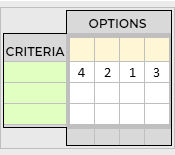 Capability
Study
Flowchart
Kaizen Report
Kaizen Event Charter
PDCA
RACI Matrix
Gantt Chart
Pugh Matrix
Prioritization Matrix
TPM
MistakeProofing
TrainingPlanDeployment
Best Practice Sharing
SPC
Standard Work
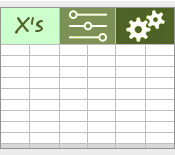 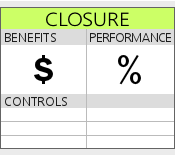 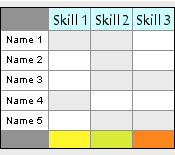 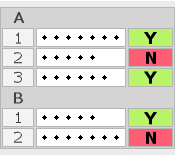 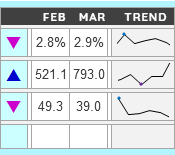 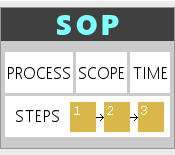 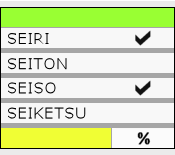 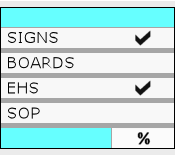 Lessons Learned
Storyboard
Control Plan
SOP
5S
Visual Management
Skills Matrix
Audit Checklist
KPIs
Project Closure
Made with         by
CITOOLKIT
The Continuous Improvement Toolkitwww.citoolkit.com
© Copyright Citoolkit.com. All Rights Reserved.